Mučićevi zvončari
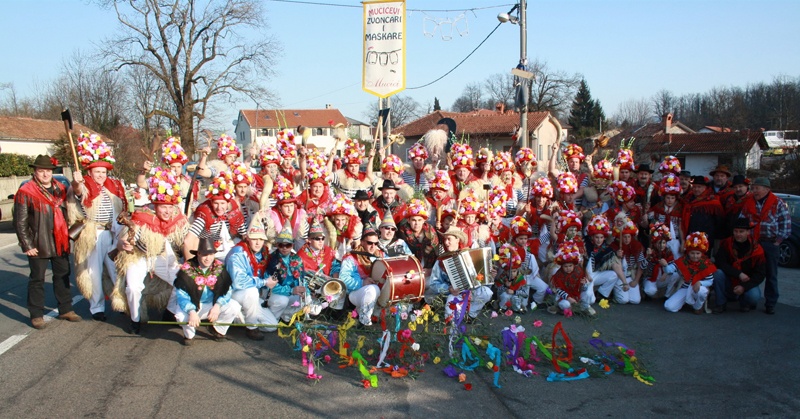 <
POVIJEST
Osnovani oko 1870.g (oštarija Zora)
Današnji đir počel se j` hodit nakon 2.svjetskega rata
Legenda-stavljalo se je lešnjaki zdola zvonci
Bivša vlast ni podržavala zvončari pa se je hodilo poskriveć
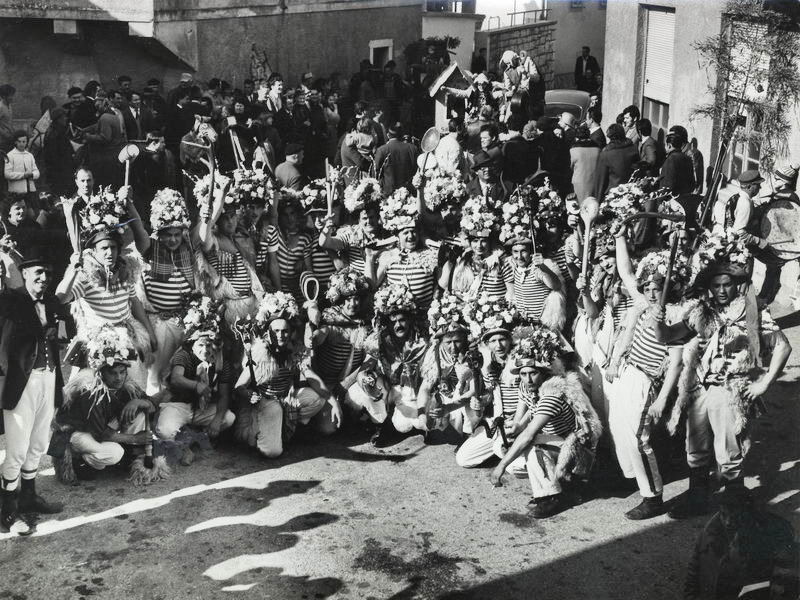 Izgled:
Klobuk (rožice i 4 šibe)
Koža
Zvonci
Mornarska majica i bele brageše 
Črne škornje
Balta
Facolić
Facol
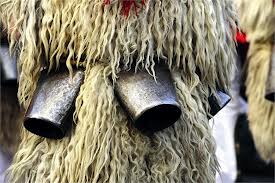 KOLO
Kad počnu delat kolo postave se va krug ki se se više zapira 
Obrnu se z licon prema van,rivaju se i zdignu balti vajer 
Za to vreme majista i maškare teču okol njih
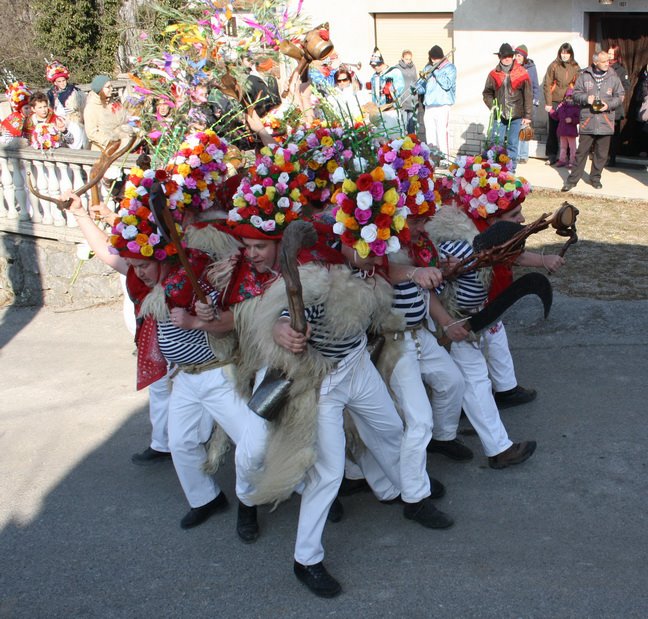 HOD
Običan hod,udrivanje  z zvonci
2 va pare (va slučaje neparnega broja prvi i zadnji red po 3)
Najboji zvončari su va prven i zadnjen rede
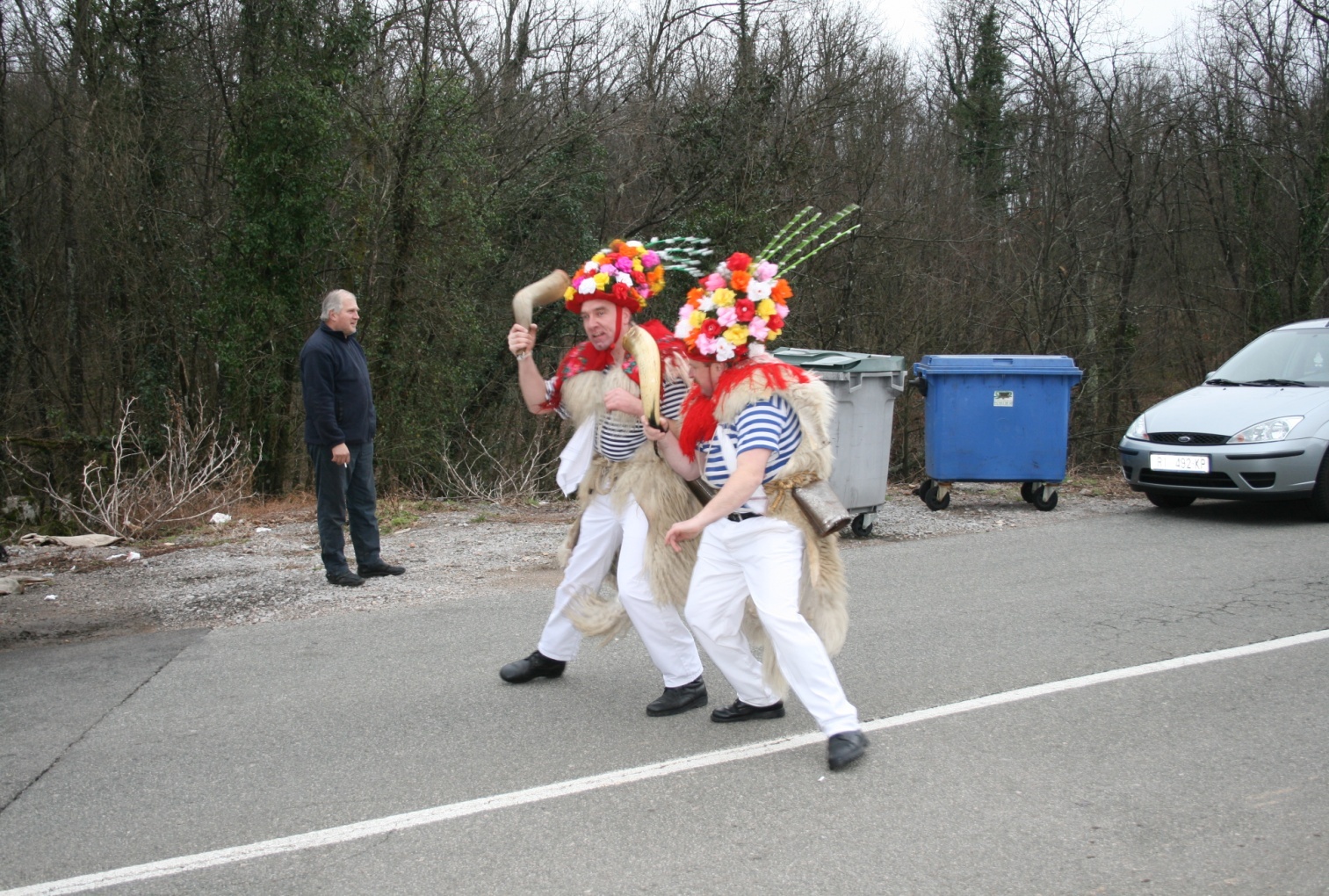 Formacija povorke
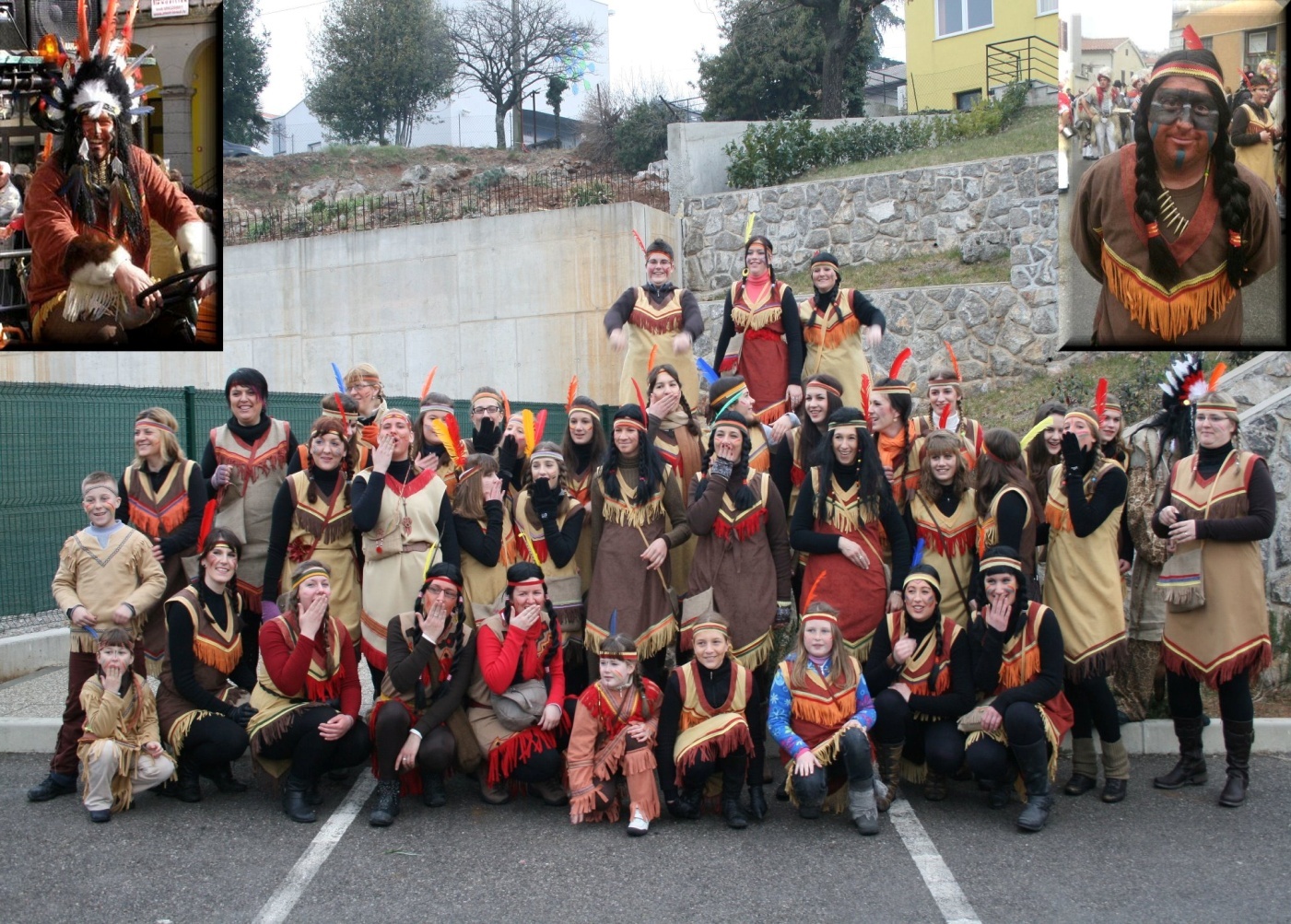 Mići zvončari 


      Muzika


     Majista (maj)




     Veli zvončari           Barilce            Maškare
Naše povorke
1) Pusna nedeja-najveći đir preko Rukavca,Matuji,Jušići,Mučići i Permani
2)Pohod na Brgud-(samo va slučaje dugega pusta)
      -obajdu se Poljane,Ružići,Brešca,Zaluki i druga mesta
Kade nas morete videt?
Mića zvončarska smotra Marčelji
Mića zvončarska povorka (Zvoneća)
Maškare-na povorkah Viškovo,Matuji i Lovran
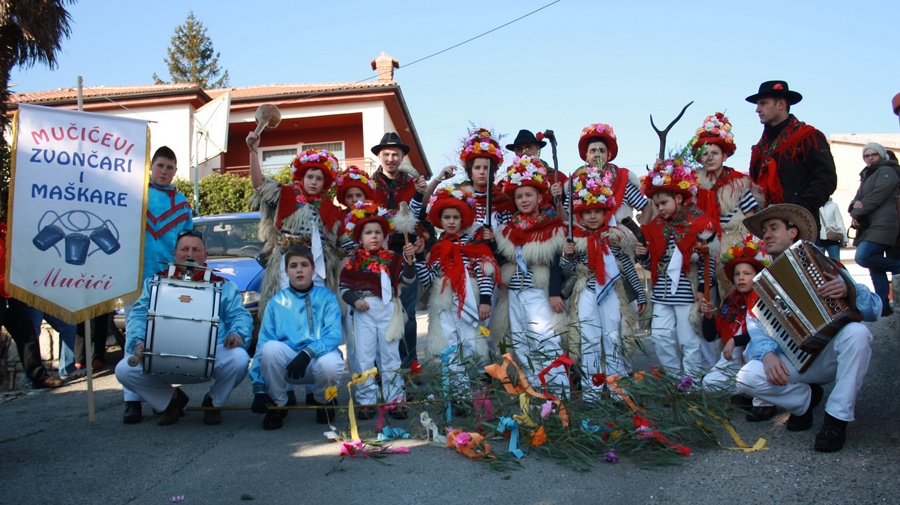 2009. leta Mučićevi zvončari zapisani su na UNESCO-vu listu nematerijalne kulturne baštine sveta                                    by:Ivana i Lea 8.A